Биофармацевтический анализ
Боронова з.с.
Асилбек к.а.
Занятие №7
Тема 1: Использование метода осадительного титрования

Тема2:  Анализ жидких лекарственных  средств  физиологического раствора 0,9 %
Цель занятия:
- изучение теоретических основ анализа лекарственных средств
-сформировать умения и  практических навыков правильного и точного выполнения   контроля лекарственных средств.
Задачи:
освоение теоретических основ и представлений о химической структуре и составе лекарственных веществ  при контроле качества ЛС
освоение теоретических основ химико-аналитического анализа ЛС и внутриаптечного контроля ЛС, изготавливаемых аптеках.
формирование ясных представлений о фармацевтическом анализе ЛС;
обучение основам физико-химического анализа и внутриаптечного контроля лекарственных средств, изготавливаемых аптеках и промышленного производства;
знание государственных принципов и положений, регламентирующих качество лекарственных средств и форм.
ознакомление студентов с современными видами внутриаптечного контроля  анализа лекарственных средств, с использованием современных международных стандартов.
План лекции:
1.Разделение физиологического раствора 
2. Определение подлинности  физиологического раствора 0,9 %
3.Разделение суммы физиологического раствора 0,9 %  использованием метода осадительного титрования
Студент должен знать:
-Принципы качественного анализа. Методы качественного обнаружения органических и неорганических веществ.
-Методы количественного анализаЛС.
-Использование нормативной, справочной литературы для решения профессиональных задач.
Студент должен уметь:
-Работать на основные аналитических приборах(весах, спектрофотометрах, фото калориметрах, поляриметрах, рефрактометрах и хроматографах и др.
-Производить расчеты процентного содержанияЛС.
-Проводить все виды  качественного  анализаЛС.
-Пользоваться химической посудой.
-Дать заключение о качестве  ЛС.
-Мыть и пользоваться мерной посудой, проверять ее  вместимость
-Выполнять все операции  в качественном и количественном  анализе ЛС.
-Работать с приборами , и аналитическими весами.
-Самостоятельно  работать с научной , учебной и справочной  литературой каталогами в  библиотеке, с сайтами интернета.
Вопросы для самоконтроля:
Контрольные вопросы:
1.Объясните как используется метода осадительного титрования
2.Какие используются индикаторы при использовании  метода осадительного титрования
Литература:
1. Кулешова М.И., Гусева Л.Н., Анализ лекарственных форм, изготовляемых в аптеках.- М. Медицина 1997г.
2. В.Г. Беликов « Фармацевтическая химия». Издание четвертое, переработанное и дополненное. Москва « МЕДпресс- информ» 2013г.
3. И.А. Мазура« Стандартизация лекарственных средств».  Самара « Самарский государственный университет » 2013г.
4.А.П. Арзамасцев« Фармацевтическая химия». Москва, издательский дом « ГЭОТАР-МЕД» 2004г.
5.Мелентьева Г.А. « Фармацевтическаяхимия».М- Медицина 2008г.
6.В.В.Чупак-Белоусов « Фармацевтическаяхимия».М- БИНОМ »Москва 2014г.
Информационный блок:
МЕТОДЫ ОСАДИТЕЛЬНОГО ТИТРОВАНИЯ
Осадительное титрование — это методы титриметрического анализа, основанные на реакциях осаждения между титрантом и определяемым веществом. 
Метод осадительного титрования основан на применении в титримет-рии реакций осаждения. Требования к реакциям, предъявляемые в данном методе, сильно ограничивают количество пригодных к использованию реакций осаждения.
история
Впервые метод осадительного титрования серебра без применения индикаторов был разработан Ж. Гей-Люссаком в 1832 г.

В 1856 г. немецкий химик К. Ф. Мор разработал титриметрический метод определения серебра, используя реакцию осаждения катионов серебра хлорид-ионом (метод Мора). Метод получил всеобщее признание, а реакции осаждения стали широко применять в титриметрии для определения различных катионов и анионов.
Недостатки реакций осаждения в титриметрии:
обратимость процесса осаждения;
незначительная скорость многих реакций;
побочные явления при образовании осадка;
трудности при фиксировании точки эквивалентности.
Образующийся осадок должен иметь очень малую растворимость, на­пример для бинарного соединения величина произведения растворимости осадка должна быть не больше 10-10-10-8.
Выпадение осадка в процессе титрования должно происходить быстро, без образования коллоидных или пересыщенных растворов.
Высокая точность анализа может быть достигнута при выполнении ряда требований;
— реакция осаждения должна протекать строго стехиометрически, без побочных реакций и процессов соосаждения;
— определяемое вещество должно хорошо растворяться в воде с образованием бесцветного раствора;
— малорастворимые соединения, образующиеся при титровании, должны иметь растворимость меньше 1СН моль/л (ПР < 10~8);
— осадок должен выпадать быстро при комнатной температуре, без образования пересыщенных растворов;
— конечная точка титрования (КТТ) должна четко фиксироваться с помощью индикаторов или физико-химическими методами анализа.
Сущность и методы осадительного титрования
Методы осадительного титрования классифицируют по природе титранта.
Аргентометрия — метод, в котором используется титрант AgN03. Он служит для определения содержания хлорид-ионов, бромид-ионов и иодид-ионов в воде, а также водных вытяжках из почв и других анализируемых систем:
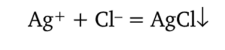 Тиоцианатометрия — метод, в котором в качестве титранта применяется стандартный раствор тиоцианата аммония NH4SCN (или калия KSCN). Он используется для определения ионов серебра.
В основе метода лежит реакция


Меркурометрия — метод, основанный на применении стандартного раствора нитрата ртутиф Hg2(N03)2.
Этот метод используется для определения хлорид- и иодид-ионов:
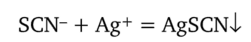 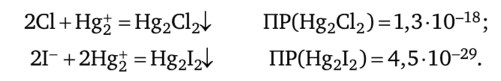 Гексацианоферратометрия — метод определения катионов металлов (Zn2+, Cu2+, Mn2+, Fe2+, Ni2+ и др.) с использованием в качестве титранта стандартного раствора гексацианоферрата(Н) калия K4[Fe(CN)6]:


Ионно-молекулярное уравнение


Сульфатометрия — метод, основанный на применении титранта H2S04; используется для определения катионов бария:
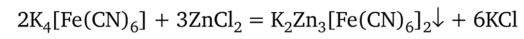 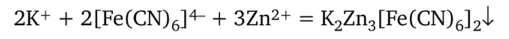 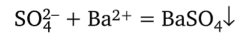 Бариометрия — метод, в котором в качестве титранта применяется хлорид бария ВаС12; он используется для определения сульфат-ионов в воде, а также в водных вытяжках из почв и других объектов. Химическая реакция в данном методе аналогична вышеприведенной в сульфатометрическом методе.
Как и в других методах титриметрического анализа, в осадительном титровании применяют прямое и обратное титрование.
В методе Мора
таким индикатором является хромат калия, образующий с азотнокислым серебром в точке эквивалентности коричнево-красный оса­док Ag2CrO4 растворимость которого выше, чем у галогенидов серебра.
Чтобы не искажались результаты определения, конечная концентрация добавляемого индикатора в растворе не должна быть высокой (< 10-2М). В связи с тем, что в кислой среде Ag2CrO4 растворяется, а в щелочной вместо него выпадает Ag20, титрование проводят при рН 6.5-10.0. Мешает определению присутствие катионов, способных образовывать цветные осадки хроматов (Ва2+, Pb2+, Hg2+), и анионов, дающих осадки с ка­тионами серебра (РО3-, СО32-, S2-). По методу Мора в воде определяют только хлориды и бромиды.
Метод Фаянса
отличается от предыдущего тем, что для фиксиро­вания точки эквивалентности используют адсорбционные индикаторы, обладающие яркой окраской и свойствами слабых кислот. При опреде­лении в нейтральной среде хлоридов используют флуоресцеин, бромиды и иодиды определяют в кислой среде с эозином. Проводить титрование в кислой среде более удобно, поскольку устраняется мешающее действие легко гидролизующихся ионов, например Fe3+, Al3+.
В качестве индикатора используется часто насыщенный раствор железоаммонийных квасцов. Механизм действия адсорбционных индикаторов заключается в том, что первая избыточная капля титранта, приводя к адсорбции на осадке ионов Ag+, придает ему положительный заряд. Это способствует адсорб­ции на осадке отрицательно заряженных ионов индикатора Ind-, сопровож­даемой изменением цвета осадка, и служит сигналом конца титрования. Точку эквивалентности фиксируют по появлению красной окраски роданида железа. Для предотвращения гидролиза ионов железа титрование ведут в кислой среде.